「健康長寿のための減塩＆野菜を食べよう大作戦」　　　健康増進課
【目標値】
１　背景
震災や原子力災害の影響等による県民の「生活環境の変化」 
　　　・　運動量や活動量の低下　・野菜摂取量の減少　・食塩摂取量が多い
　　　 ・　調理済み食品や菓子利用の購入金額の増加や間食回数の増加・・・・・等
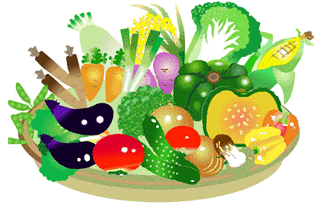 平成２４年国民健康・栄養調査結果
男性　３１８ｇ
女性　２６９ｇ
【肥満等の健康課題に
　　つながると思われる食生活】
その結果
 （１）メタボ該当者や要介護高齢者の増加　（２）こどもの肥満児出現率が高い 
 （３）生活習慣病（心疾患や脳梗塞、脳血管疾患、脳梗塞）の死亡率が高い
 （４）健康寿命が短く、全国順位も低下（男性４１位/女性３５位）（５）こどものむし歯有病率（６歳児ワースト１位）
福島県の健康課題
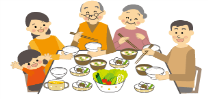 ２　目的
福島県が元気で楽しく長生きできる健康長寿県を目指すために、減塩や野菜摂取量の増加を通して、　
　 生活習慣病の発症予防･重症化予防を図り、さらに、県産食材の風評払拭や消費拡大を図る。
平成２４年国民健康・栄養調査結果
男性　３１８ｇ
女性　２６９ｇ
平成２４年国民健康・栄養調査結果
男性　１２．１ｇ
女性　　９．９ｇ
３　事業展開(平成２８年度～）
③県立医科大学との連携
・健康データ分析・評価
・循環器疾患発症登録
・健康づくりの中核を担う　　　
　人材育成
・行政医師の育成･安定供給
④健康長寿サポーターの養成
・保健推進員や食生活改善
　推進員,がん検診推進員等
　を活用した地域リーダの養成

⑤高齢者の参加
・高齢者の活力を生かした　
　健康づくり
①県民の食行動実態把握
②食にあまり関心のない若い世代に対する社会環境づくり
③知識の普及啓発
①　社会（環境）を巻き込んだアプローチ 　＋　　②　個人へのアプローチ
（１）「食行動実態把握推進事業」の実施
　　　・検討会を開催し、県民の食行動の課題を把握できる調査方法等を構築す　　　　る。
　　　・国民健康・栄養調査の大規模調査に合わせて、検討会で開発した調査票　　　　を使用してモデル調査を行う。
★「減塩＆野菜を食べようキャンペーン」事業
★「食行動実態
把握推進事業」
相互連携
①インセンティブの付与による
　　　県民の健康意識の改革・向上
○健康アプリの開発/活用
○市町村等の健康づくり事業への参加
 （①運動・②食事・③社会参加）
○他部局やNPO等との連携
　（情報政策課/文化振興課/観光交流課）
　　　　　　
　
◎ふくしま【健】民パスポートの交付
　　　　↓(インセンティブの付与）
パスポート提示で協力店舗特典
(H28）
本県独自調査の実施
国民健康・栄養調査の大規模調査（11月）に合わせて、本県独自の食行動把握調査をモデル的に実施(H29～）
県民の食行動実態を把握するための調査手法の確立・県内市町村への普及啓発
(H28～H30)
福島県食育応援企業等との連携
①福島県食育応援企業における取組
（H28～）流通・販売企業による減塩・野菜摂取アップ商品の試食・販売の協力等（県内６ヶ所予定）
（H29～)食品生産・製造・加工企業等による減塩・野菜摂取アップ商品の開発等（３企業予定）
②うつくしま健康応援店や事業所社員食堂におけるメニュー改善などキャンペーンの実施や普及啓発等
(H28～H30)
県・保福事務所による支援
①市町村食育推進計画作成・栄養士配置促進への助言・支援
②うつくしま健康応援店や事業所社員食堂メニュー改善支援・講習会開催　③減塩＆野菜摂取向上販売戦略会議の開催　等
(H28～H30)
食改さんによる「減塩＆野菜を食べよう」推進一声運動の実施
　福島県食生活改善推進員が、健康イベントや家庭訪問時に、県民に対し減塩や野菜を食べるレシピ等の普及啓発を行う
【目標指標１】野菜摂取量の増加
栄養・食生活の健康に関する生活習慣及び社会環境の整備
【目標指標２】食塩摂取量の減少
「楽しい」＆「お得な」事業展開をすることで、
健康長寿に向けた食に関する健康行動の定着を目指す！
平成３２年
男性　350ｇ以上（H24年318g)
女性　350ｇ以上（H24年269ｇ）
平成３２年
男性　9ｇ以下（H24年12.1ｇ）
女性　7.5ｇ以下（H24年9.9ｇ）